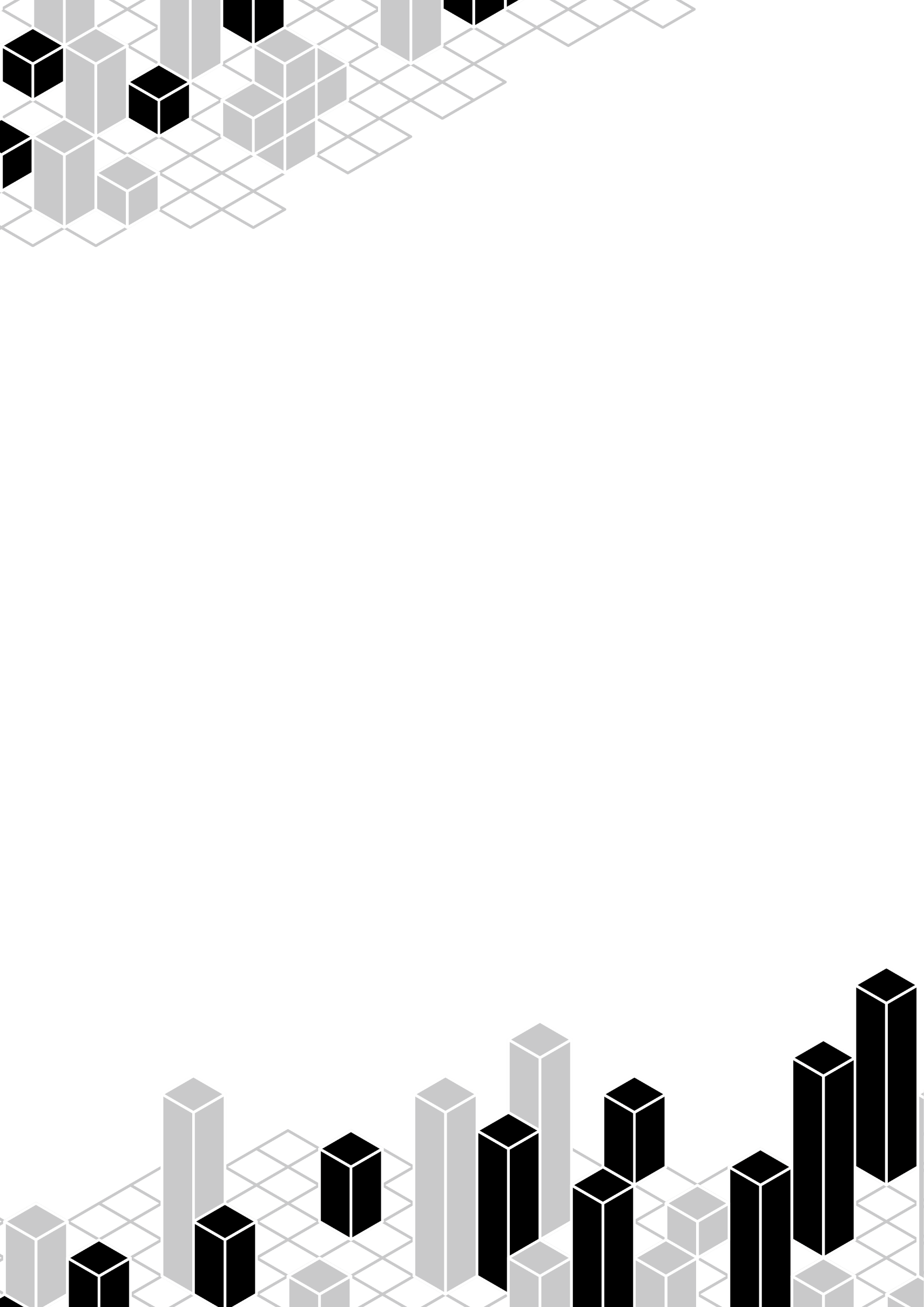 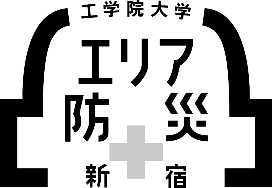 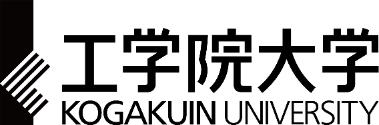 文部科学省私立大学研究ブランディング事業「巨大都市・複合災害に対する建築・情報学融合によるエリア防災活動支援技術の開発と社会実装」令和元年度成果報告書令和２年３月工学院大学 総合研究所 都市減災研究センター（UDM）